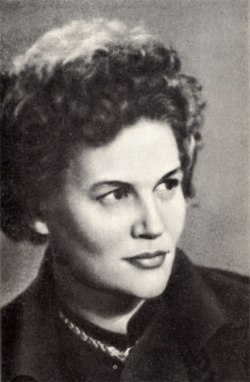 А ви думали, що Україна так просто.
 Україна – це супер. Україна – це ексклюзив.  По ній пройшли всі катки історії. На ній відпрацьовані всі види випробувань. Вона загартована найвищим гартом. В умовах сучасного світу їй немає ціни.			Ліна Костенко
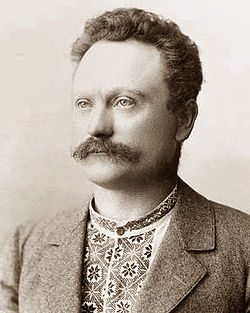 «Ми мусимо навчитися чути себе українцями-не галицькими, не буковинськими українцями, а українцями без офіційних кордонів».
				Іван Франко